Type, Kerning, & Leading
Fixing your text to be visually pleasing
pleasing
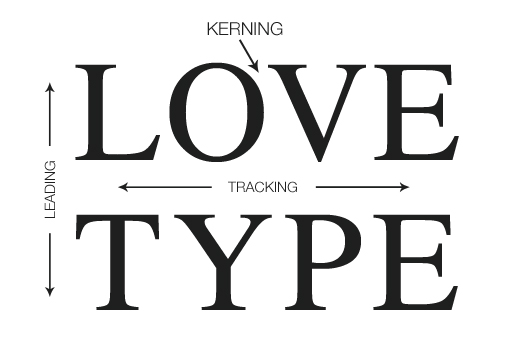 Typography
The art and technique of arranging type to make written language legible, readable, and appealing when displayed.
Typeface
(also known as a font family) is a set of one or more fonts each composed of glyphs that share common design features such as Garamond, Helvetica or Times New Roman.
Font
Traditionally, a font describes a subset of a Typeface – each font embodies a particular size and weight such as Garamond 12 point versus Garamond Italic 8 point. Today it is used interchangeably with Typeface for Print, but exists in CSS for web.
Kerning
The process of adjusting the spacing between characters in a font to create visually even spacing.
Tracking
Refers to uniformly increasing or decreasing the horizontal spacing between a range of characters.
Leading
Refers to the spacing between the baselines of successive lines of type.
Examples of Poor Kerning Choices
Examples of Poor Typeface & Kerning Choices
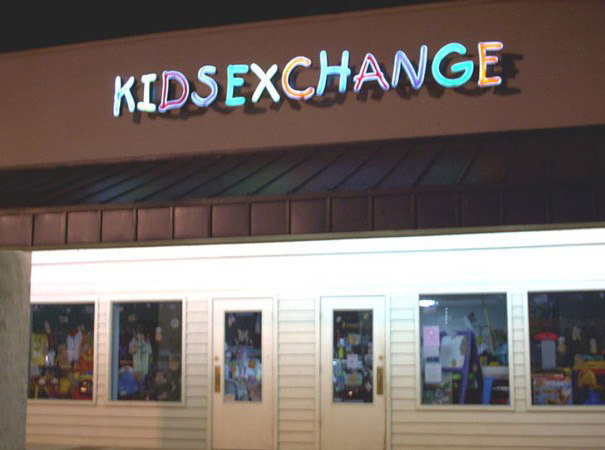 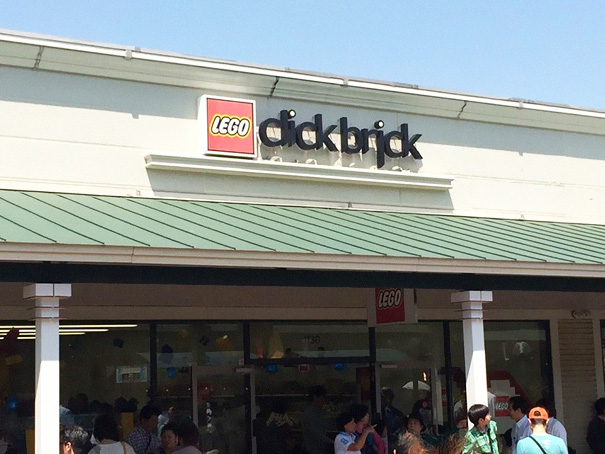 Poor Handwritten Kerning Choices
Bad Kerning is EVERYWHERE
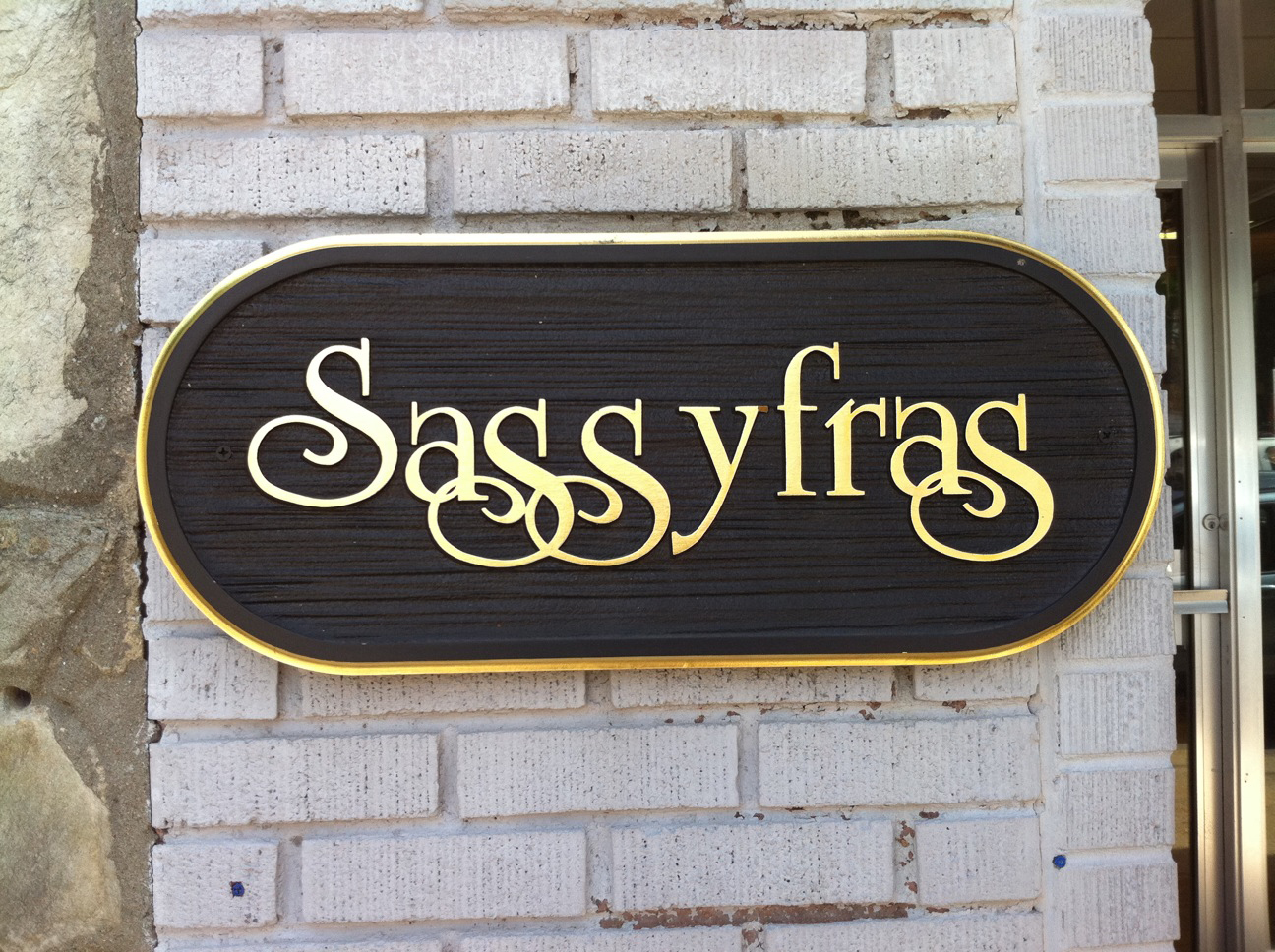 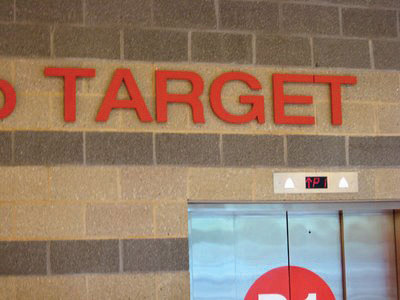 To make sure this does NOT happen to you – start with the Character Panel
The Character Panel…
is where you will control your typography. You can make all your type choices here. Start with your Typeface, weight and size.
The Character Panel…
is where you will control your kerning.
The Character Panel…
is where you will control your leading.
The Character Panel…
is where you will control your tracking.
Assignment
To continually use great font choices, kerning, tracking, and leading.

Extra Credit: Take up to 3 photos of poor kerning and email me your images.